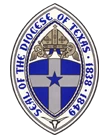 EPISCOPAL CHURCH STRUCTURE AND POLITY
The Iona School for Ministry – December 4, 2022
COMPARISON OF U.S. GOVERNMENT POLITY AND EPISCOPAL CHURCH POLITY
U.S. GOVERNMENT

President (Biden)

Congress
   Senate
   House of Representatives

State

Governor

State Legislature

City

Mayor

City Council
EPISCOPAL CHURCH POLITY

Presiding Bishop (Curry)

General Convention
   House of Bishops
   House of Deputies

Diocese

Diocesan Bishop

Diocesan Council/Convention

Parish/Mission

Rector/Vicar

Vestry/Bishop’s Committee
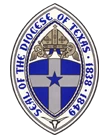 Local Congregations 

Parishes and Missions 178 congregations







Missions: Bishop is “Rector”
	Vicar and Bishop’s Committee are Bishop’s representatives to administer the congregation
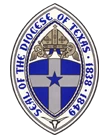 Parishes: 
Rector called by the congregation with approval of the Bishop

Rector and vestry have distinct responsibilities and 

   authority for the parish
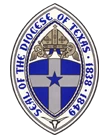 The Diocese – Texas

Diocesan Bishop elected by delegates to Diocesan Council
To be elected, Bishop (Diocesan or Suffragan) must be elected by a majority of votes in lay and clerical orders
Two Bishops Suffragan (elected by Council) assigned as regional executives
One Bishop Assistant, appointed Diocesan Bishop, approved by House of Bishops

The Rt. Rev. Kathryn (Kai) Ryan – Austin office at Episcopal Seminary of the Southwest; 
The Rt. Rev. Jeffrey Fisher, Tyler office at All Saints Episcopal School, Tyler
The Rt. Rev. Hector Monterroso, Houston Office

Duties/responsibilities. Oversight assigned to them by Diocesan Bishop
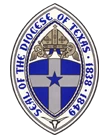 Know Your Diocese

Number of Congregations_______

Total Square miles of the Diocese______

Number of Communicants________

Total Number of Active Clergy______

 Total Number of Bishops________
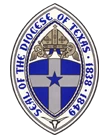 The Diocese – Texas

Diocesan Website Staff Directory
https://www.epicenter.org/diocese/about-the-diocese/staff/

Annual Diocesan Council – Legislative Body
174th Council – February 25-25, 2023  Galveston Island

Where to find Boards and Committees of the Diocese??
https://www.epicenter.org/diocese/governance/diocesan-journals/
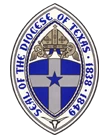 Convocations (Deaneries) – CLERICUS

Number: Texas = 10
Serve as “local” gathering point for clergy in the Convocation for support, collegial work, continuing education

A Dean for each Convocation appointed by Diocesan 

   Bishop
Deans are ex-officio members of the Diocesan Executive Board (seat, voice, no vote)
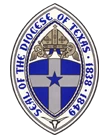 Provinces - 
https://www.province1.org/provinces-of-the-episcopal-church

Province VII  https://www.epicenter.org/diocese/governance/province-vii/
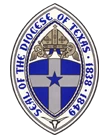 General Convention 

Legislative body for The Episcopal Church (TEC)

Structure includes Standing Committees, Legislative Committees

Votes on resolutions, budget for TEC

Meets every 3 years (2022 Baltimore) 


House of Bishops (all Bishops)

Presiding officer – the Presiding Bishop (PB)
PB has administrative responsibilities and other responsibilities related to House of Bishops and The Episcopal Church (Canon I.2.4)

House of Deputies
Presiding Officer –President of House of Deputies, serves maximum of 3 full terms; alternates between lay and clergy
Each Diocese elects 8 Deputies (4 lay, 4 clergy) 12 – 18 months prior to upcoming General Convention
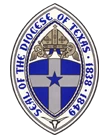 Executive Council


Acts on behalf of General Convention between meetings

38 elected members; 20 elected by General Convention and 18 elected from Provinces, 2 per Province; Chair and Vice Chair (ex officio)

4 Bishops; 13 clergy; 31 lay

Powers of Executive Council: Canon I.4.2 (e) (f) (g)

Meets three times a year and over three years between General Convention, once in each Province

Works with Presiding Bishop to implement policies and programs adopted by General Convention
Supported by Office of the Presiding Bishop, Episcopal Church Center (“815” – NYC address, but some staff reside outside NYC area)
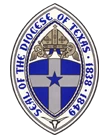 The Anglican Communion

“The Episcopal Church . . . is a constituent member of The Anglican Communion, a Fellowship within the One, Holy, Catholic, and Apostolic Church... in communion with the See of Canterbury . . .”

The Anglican Communion is a world-wide network of churches that trace their lineage to the Church of England and who share Faith and Order as set forth in the Book of Common Prayer.

The Communion had four Instruments of Communion:

Archbishop of Canterbury (the first among equals)

Lambeth Conference (every 10 years for all Bishops/Primates)

Primates Meetings (heads of each Province in The Communion)
Anglican Consultative Council – representatives from various parts of The Communion
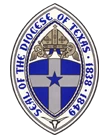 WHO TO CALL FOR ….



https://www.epicenter.org/contact-us/
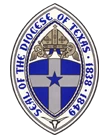 YOUR QUESTIONS….
FACTS TRENDS: 2017-2021
From Parochial Report Data 2021
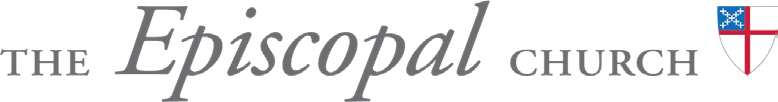